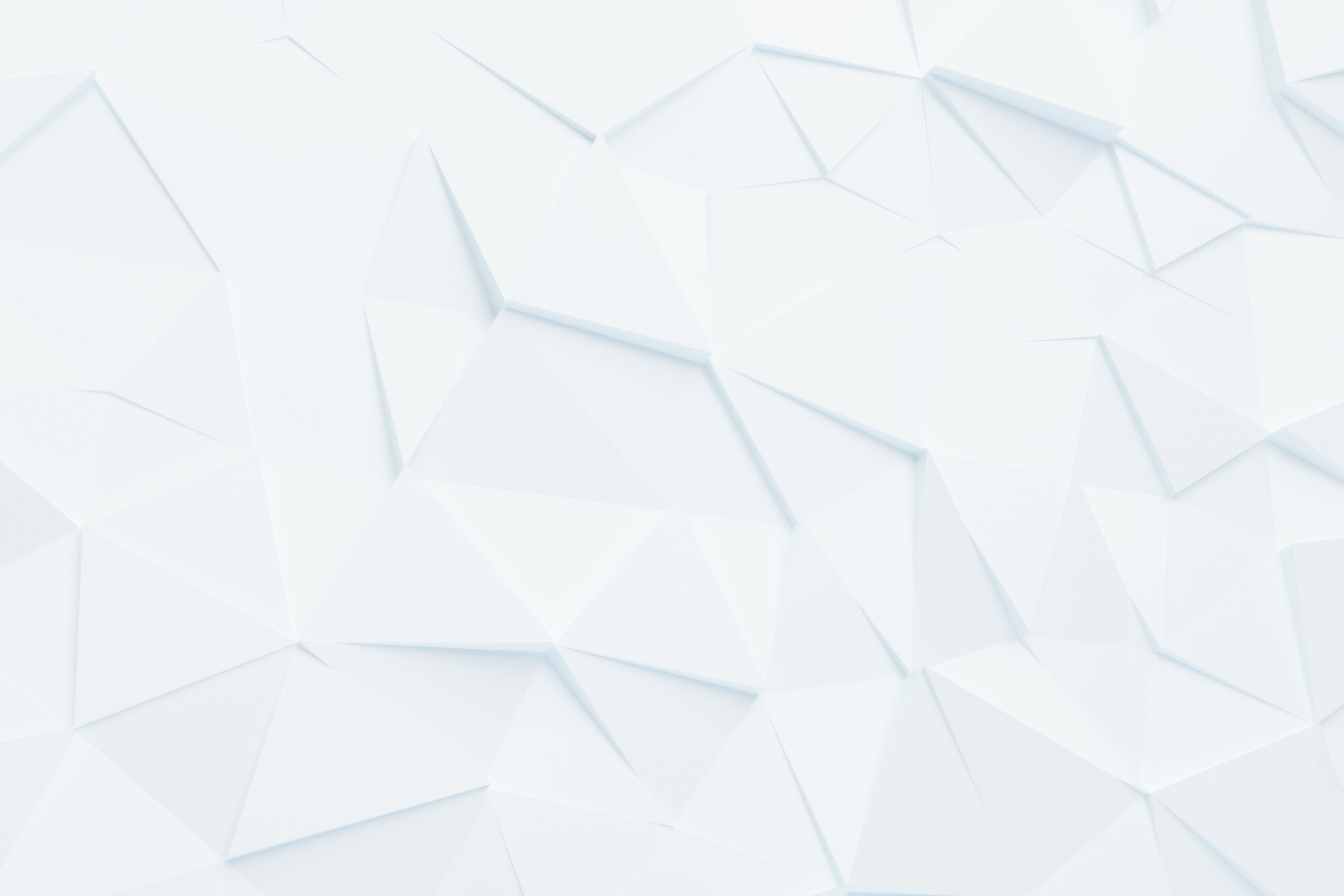 Огляд змін трудового законодавства за перше півріччя 2024
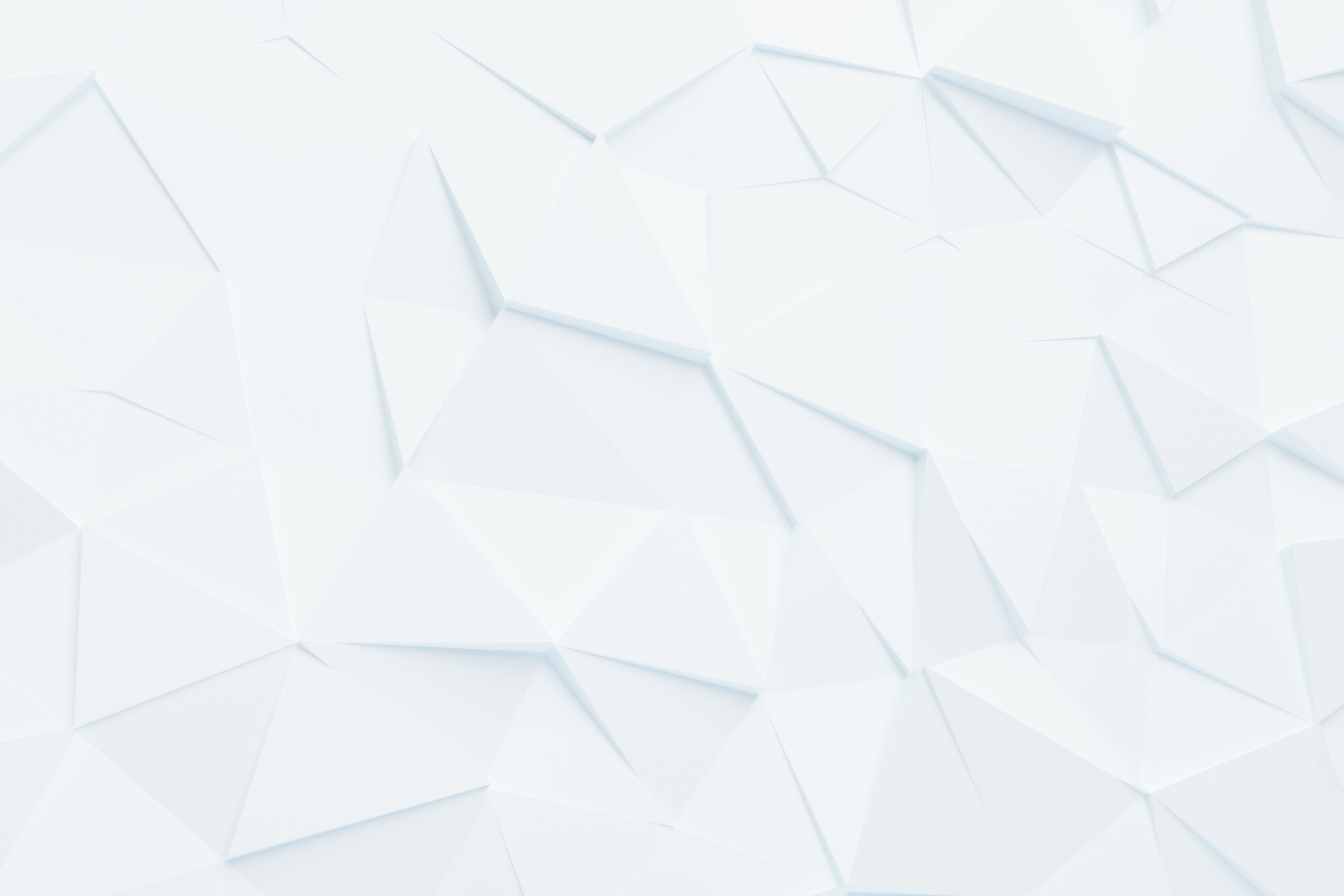 Збільшені строки і розміри компенсації роботодавцям за працевлаштування ВПО
Постанова КМУ від 21.12.2023 № 1390 внесла зміни до Порядку надання роботодавцю компенсації витрат на оплату праці за працевлаштування внутрішньо переміщених осіб внаслідок проведення бойових дій під час воєнного стану в Україні (постанова від 20.03.2022 № 331:
компенсація витрат у розмірі мінімальної зарплати, установленої законом, або обчисленої з неї відповідної суми у разі, коли особа працювала неповний місяць;
тривалість виплати до 3 місяців, а для ВПО з інвалідністю до 6 місяців;
строк подачі документів до ЦЗ — не раніше ніж через 5 к. дн. після працевлаштування особи та не пізніше 6 місяців з дня працевлаштування
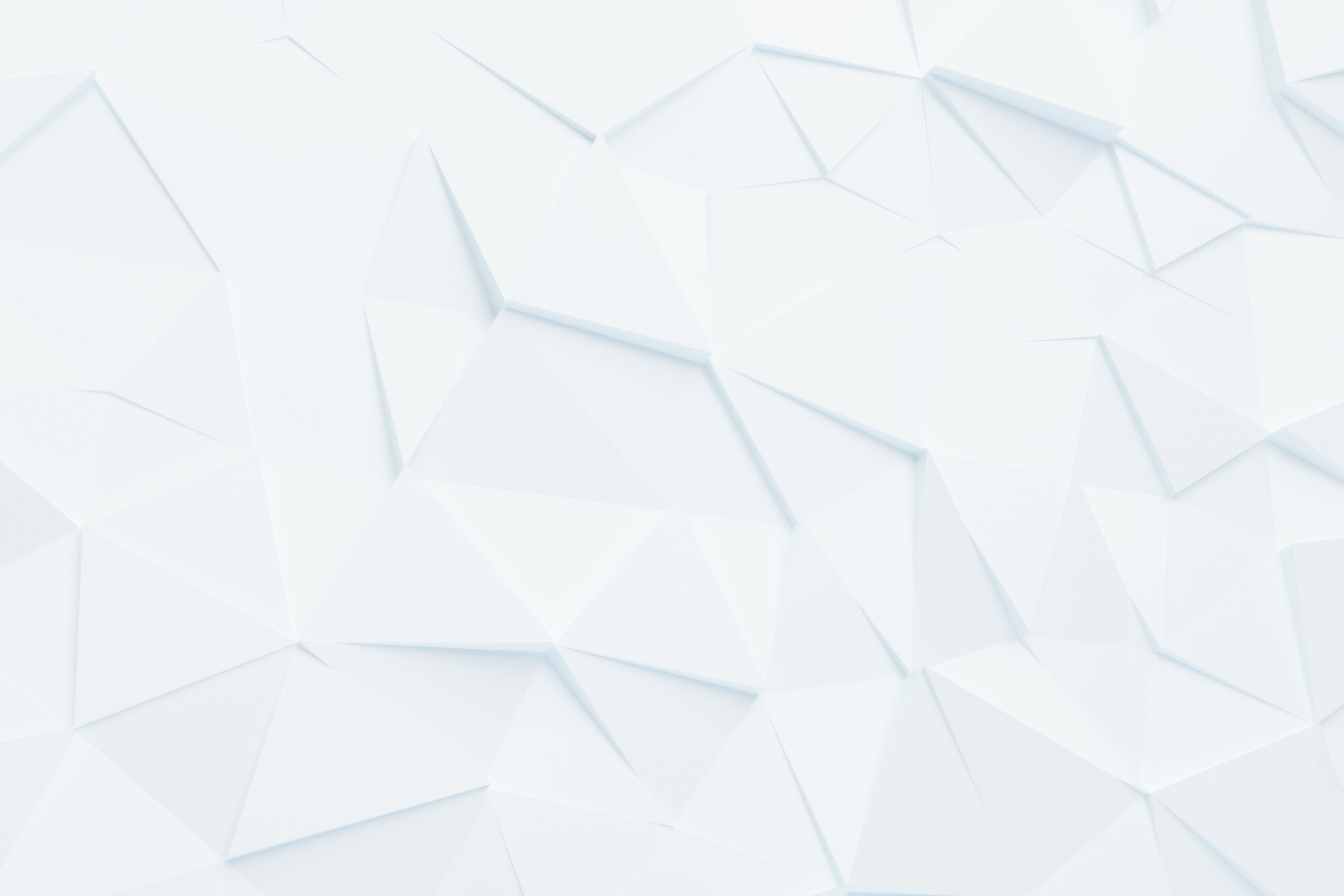 Зміна № 13 до КП
Зміна № 13 до КП (наказ Мінекономіки від 16.01.2024 № 1410):
внесли 2 нові професійні угрупування до розділу 5 КП: «Менеджери (управителі) інформаційних технологій» (код КП 1497) та «Військовослужбовці (офіцерський склад) (військові формування з правоохоронними функціями)» (код КП 2425);
скасували 9 професійних назв робіт: Аналітик з комп’ютерних комунікацій, Аналітик програмного забезпечення та мультимедіа, Інженер-дослідник з комп’ютеризованих систем та автоматики, Програміст прикладний, Програміст системний (2131.2), Інженер із застосування комп’ютерів (2139.2), Фахівець з розробки та тестування програмного забезпечення (3121), Контролер роботів (3123), Технік-фотограмметрист (3123);
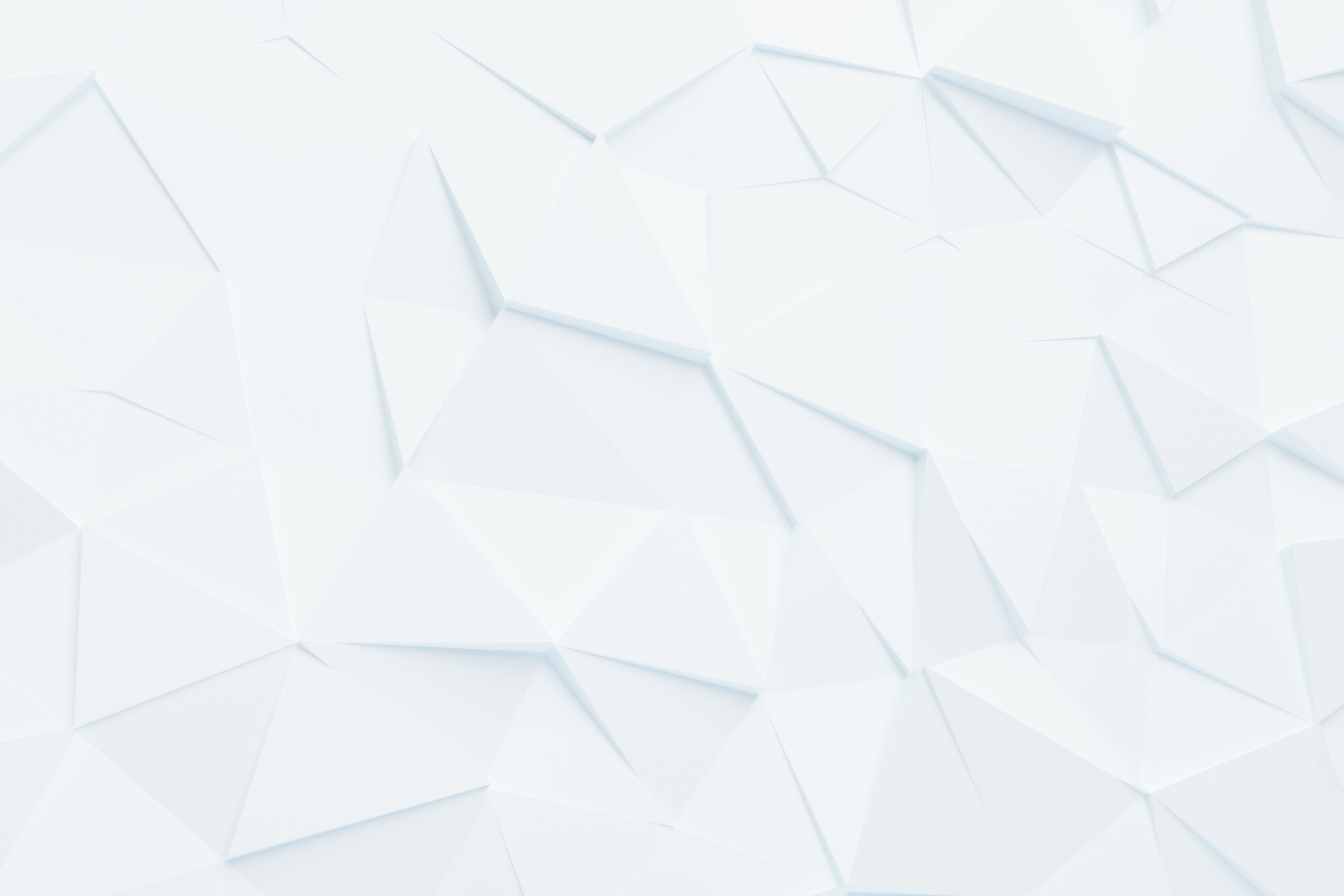 змінили 11 професійних назв робіт, зокрема, змінили професійну назву роботи «Програміст (база даних)» на «Програміст» із тим самим кодом КП 2132.2.
унесли 42 професійні назви робіт, зокрема: Адміністратор веб-ресурсів, Аналітик бізнесу (інформаційні системи), Аналітик мобільних додатків, Аналітик продукту, Аналітик процесів автоматизації, Інженер з інтеграції (інформаційні технології), Розробник штучного інтелекту тощо (2131.2)
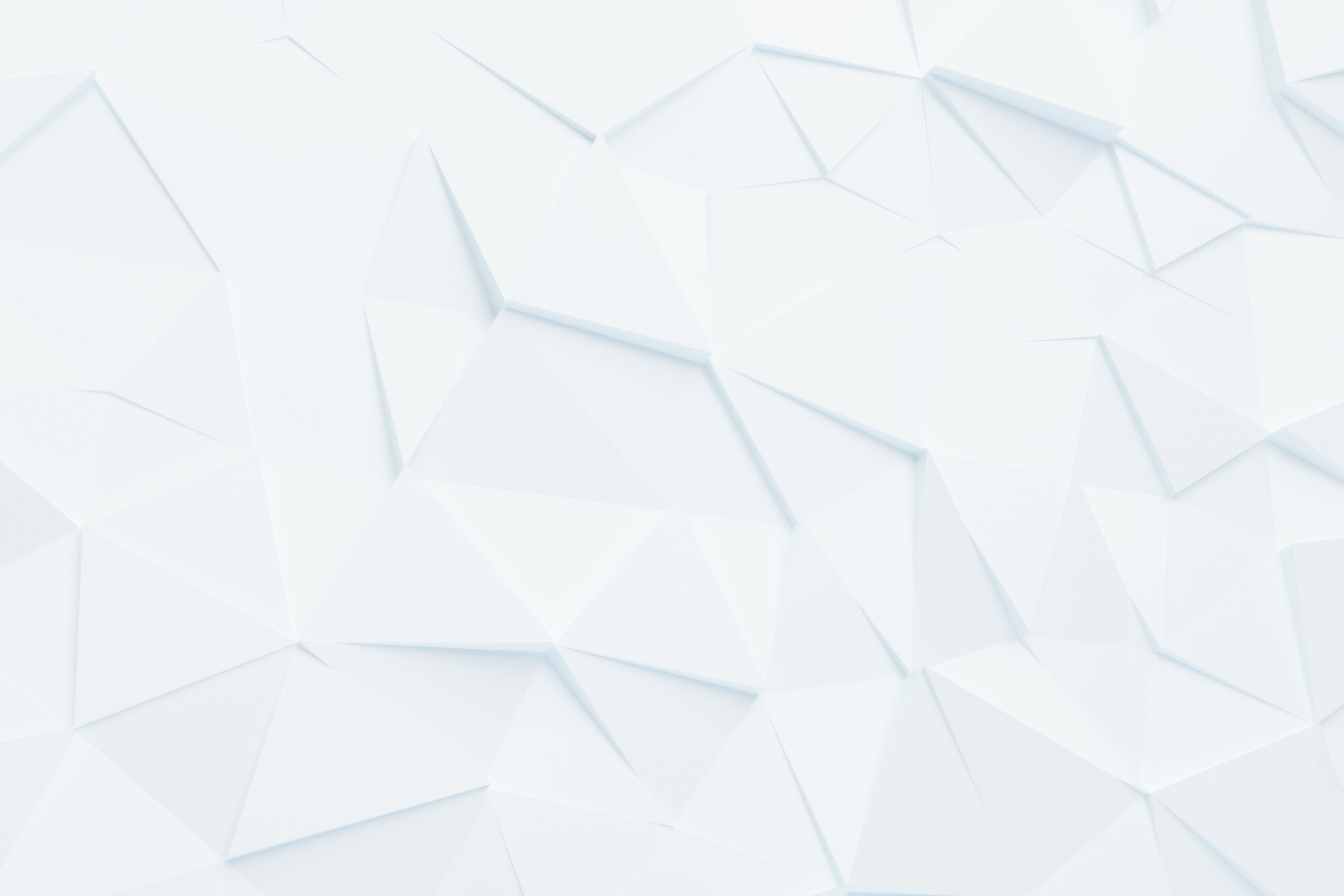 Умови розгляду е-лікарняних з алкогольним сп’янінням
Зміни до Порядку видачі (формування) листків непрацездатності в Електронному реєстрі листків непрацездатності, затвердженого наказом МОЗ від 17.06.2021 № 1234 (накази від 15.01.2024 № 78 та від 02.02.2024 № 173).
Якщо у будь-якому із МВ, на підставі яких сформували ЛН у межах одного страхового випадку, є відмітки про алкогольне та/або наркотичне сп'яніння як причину ТН, відомості про неї відображаються у всіх ЛН цього страхового випадку
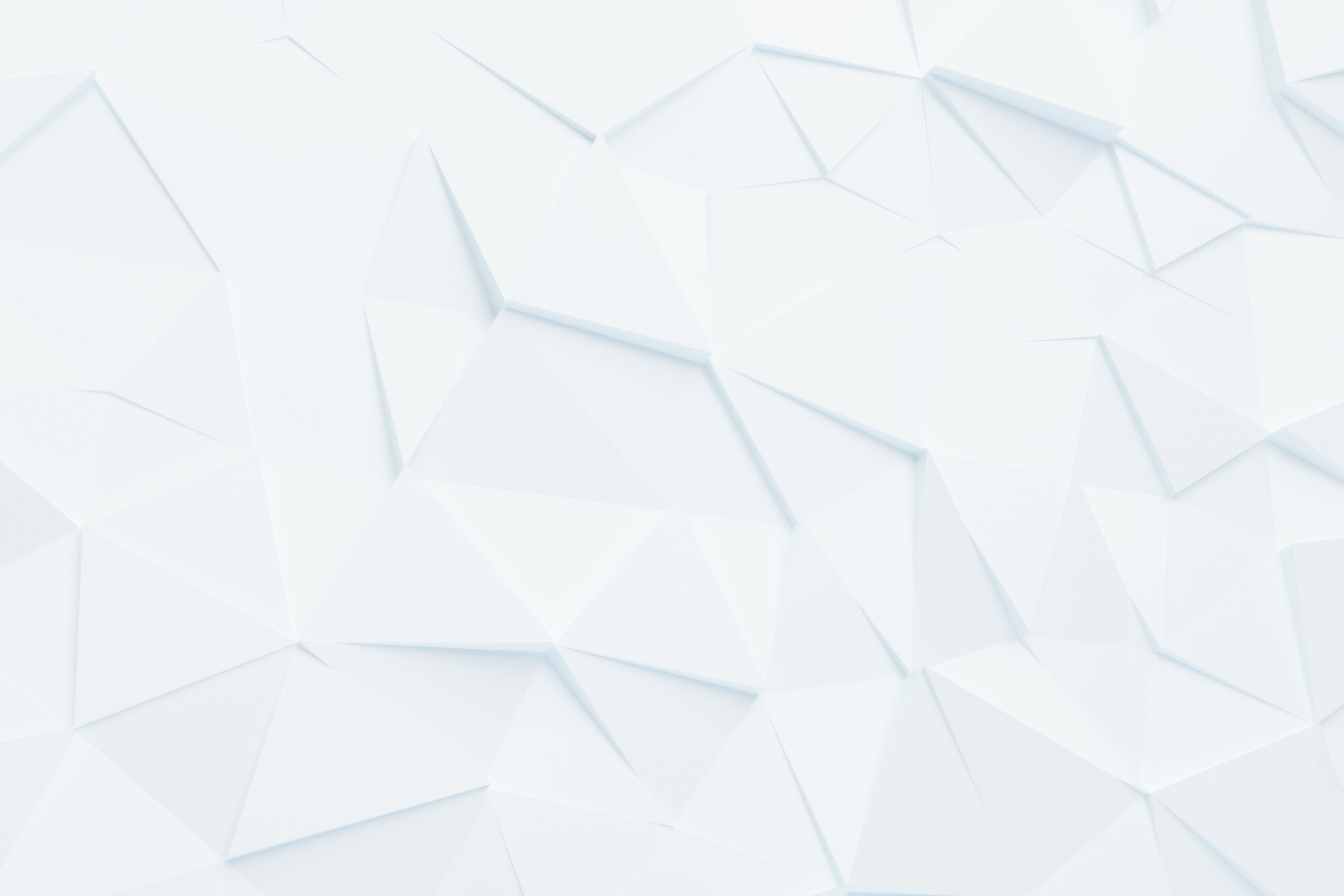 Зміни в законодавстві про військову службу
Зміни до Закону України «Про військовий обов’язок і військову службу» від 25.03.1992 № 2232-XII (Закон України від 23.02.2024 № 3600-ІХ)
Військовослужбовців строкової військової служби, строк служби яких закінчився під час дії воєнного стану та службу яких продовжили понад встановлені строки, повинні були звільнити у запас із ЗСУ, Держспецслужби транспорту, інших військових формувань у квітні — травні 2024 року (Указ Президента України від 07.03.2024 № 149/2024).

Протягом 12-ти місяців з дня звільнення в запас їх знову призвуть на військову службу під час мобілізації за бажанням
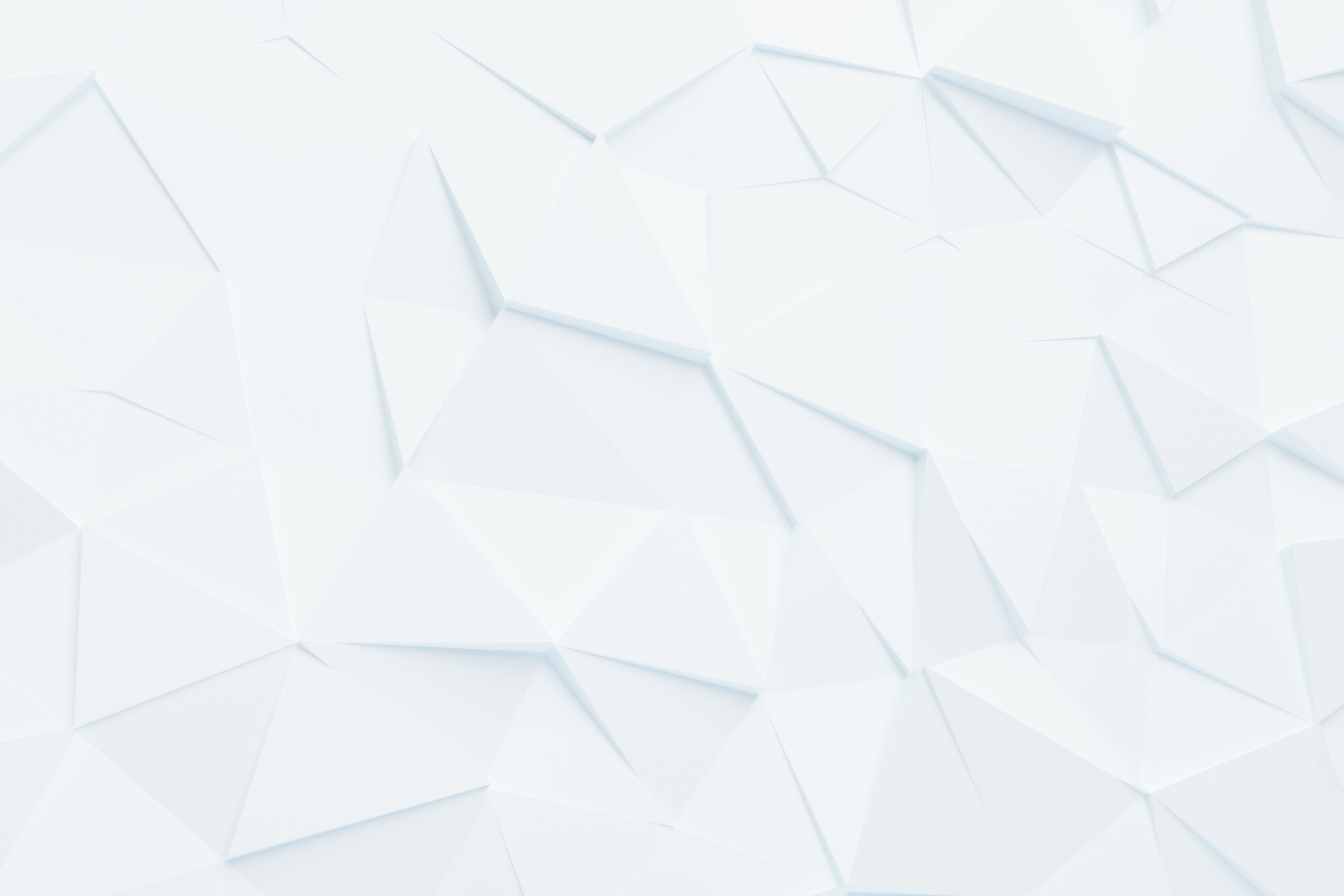 Закон України від 30.05.2023 № 3127-ІХ зменшив максимальний вік, до якого працівник може перебувати на військовому обліку призовників, з 27-ми до 25-ти років
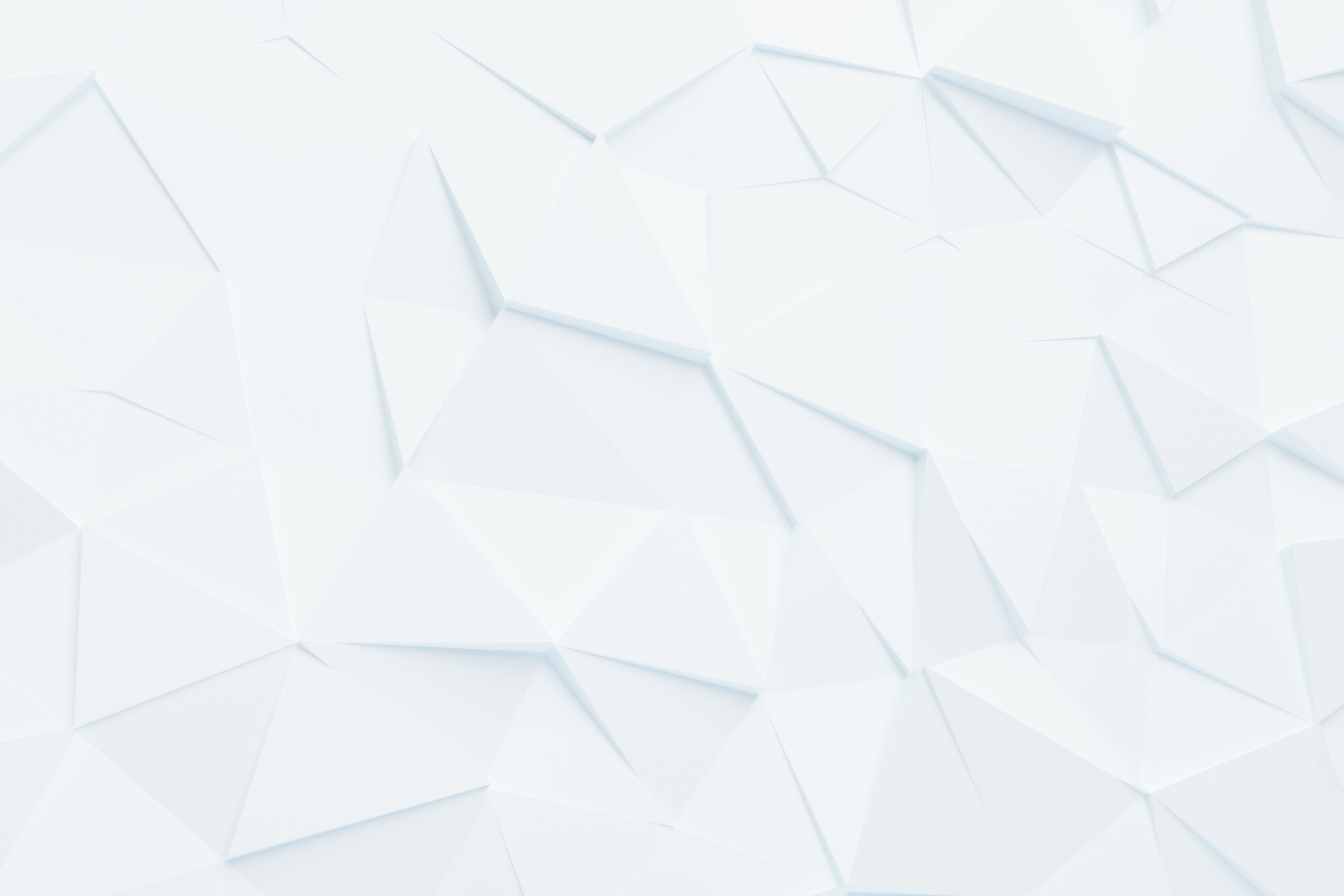 ЗУ від 05.06.2024 № 3783-IX вніс зміни до ст. 7 ЗУ «Про Єдиний державний реєстр призовників, військовозобов’язаних та резервістів» від 16.03.2017 № 1951-VIII, яка визначає склад персональних даних призовника, військовозобов’язаного, резервіста. 
До персональних даних у Єдиному державному реєстрі призовників, військовозобов’язаних та резервістів додали нові відомості:
про притягнення до адміністративної відповідальності за порушення правил ВО, законодавства про оборону, мобілізаційну підготовку та мобілізацію (ст. 210, 210-1 КпАП);
відомості про примусове виконання рішення щодо особи-боржника
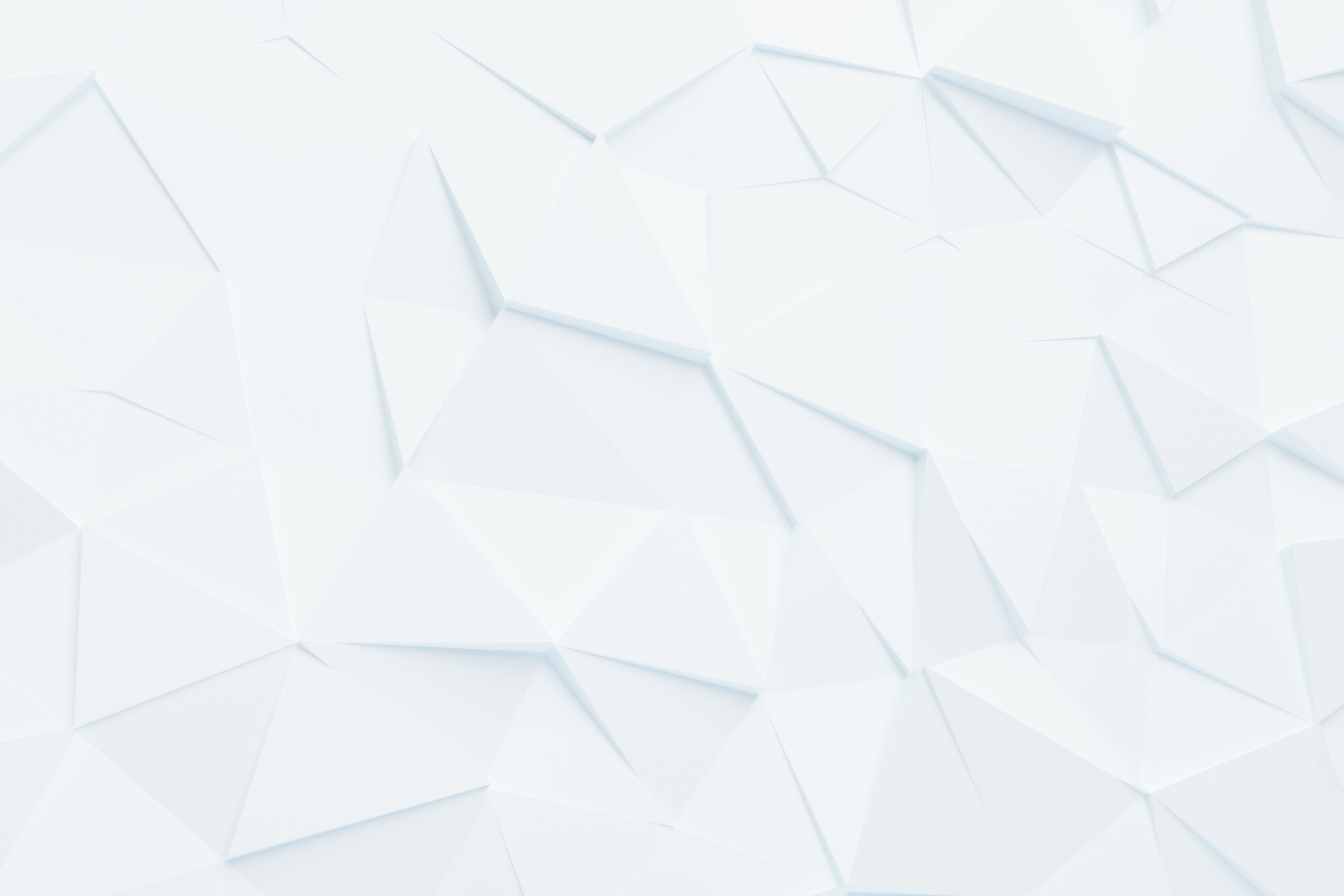 ЗУ від 16.01.2024 № 3621-ІХ виключив з ЗУ № 2232 термін «обмежено придатний».
Громадяни України, які були визнані обмежено придатними до військової служби до набрання Законом № 3621 (04.05.2024), протягом 9 місяців підлягають повторному медичному огляду з метою визначення придатності до військової служби
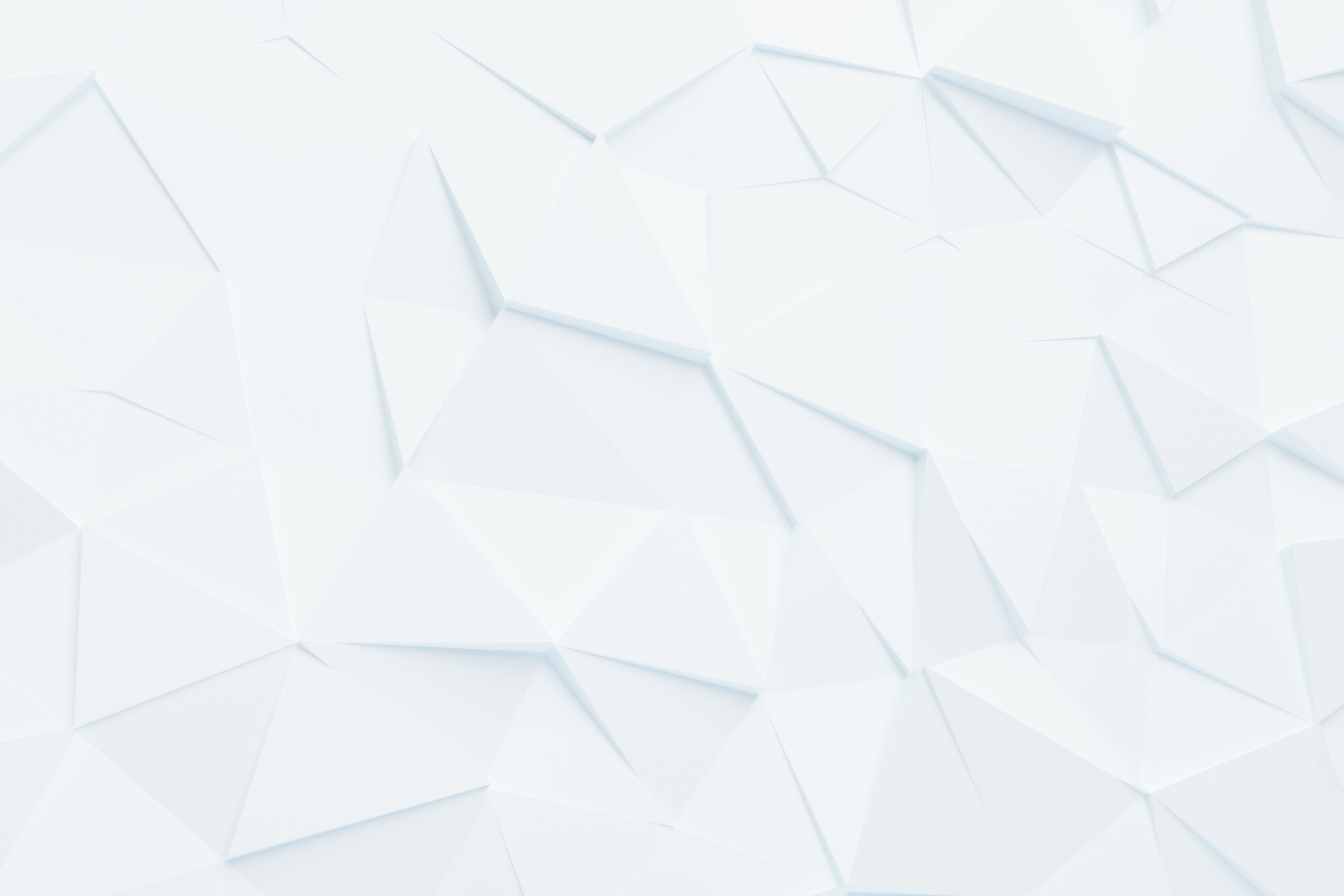 ЗУ від 11.04.2024 № 3633-IX зобов’язав уточнити дані громадян України, які перебувають на ВО, протягом 60 днів з дня, коли Закон набув чинності (18.05.2024).
Оновити дані можна:
в ТЦК та СП;
в ЦНАП;
через мобільний застосунок Резерв+
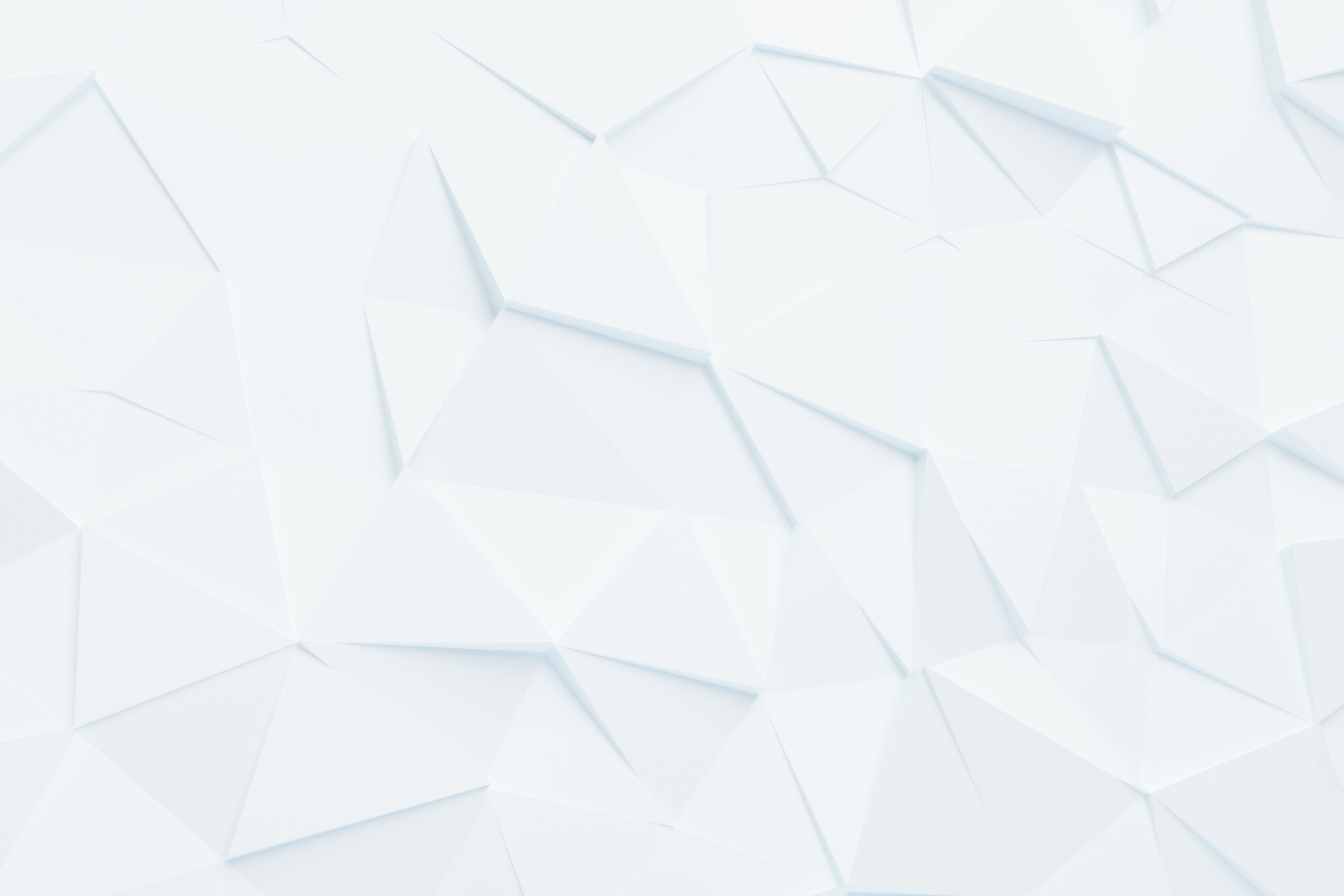 Збільшили штраф за порушення правил військового обліку та мобілізації
ЗУ від 09.05.2024 № 3696-IX збільшив штрафи за порушення:
призовниками, військовозобов’язаними, резервістами правил військового обліку в особливий період — від 1000 до 1500 неоподатковуваних мінімумів доходів громадян (нмдг), 17 000 — 25 500 грн (ст. 210 КпАП);
законодавства про оборону, мобілізаційну підготовку та мобілізацію в особливий період на посадових осіб органів державної влади, органів місцевого самоврядування, юридичних осіб та громадських об’єднань — від 2000 до 3500 нмдг, 34 000 — 59 500 грн (ст. 210-1 КпАП).
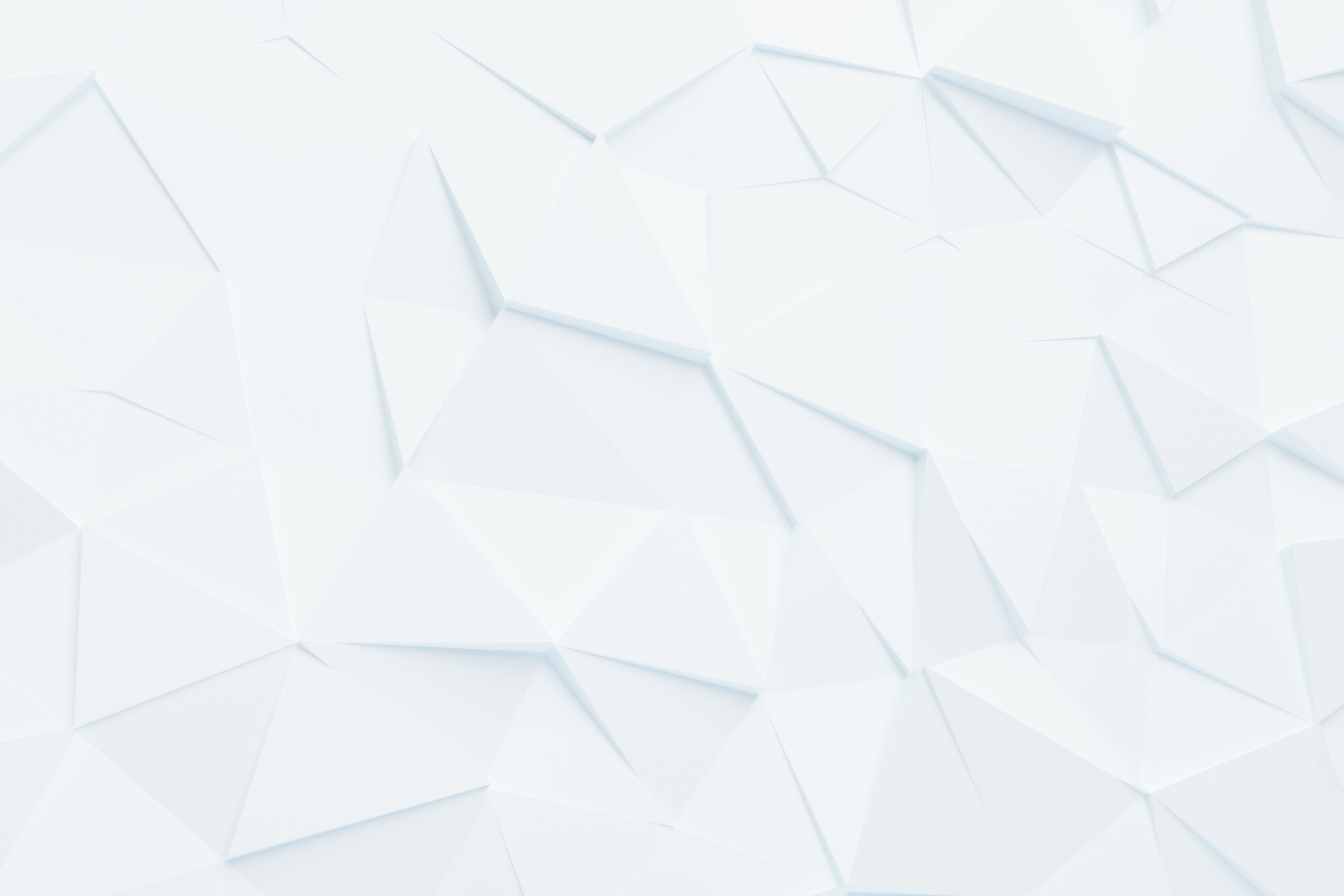 КМУ затвердив нову форму ВОД
КМУ постановою від 16.05.2024 № 559 затвердив:
Порядок оформлення (створення) та видачі військово-облікового документа для призовників, військовозобов’язаних та резервістів (далі — Порядок);
форму такого документа.
ВОД в електронній формі (у т. ч. роздрукований) та військово-обліковий документ у паперовій формі мають однакову юридичну силу (п. 9 Порядку)
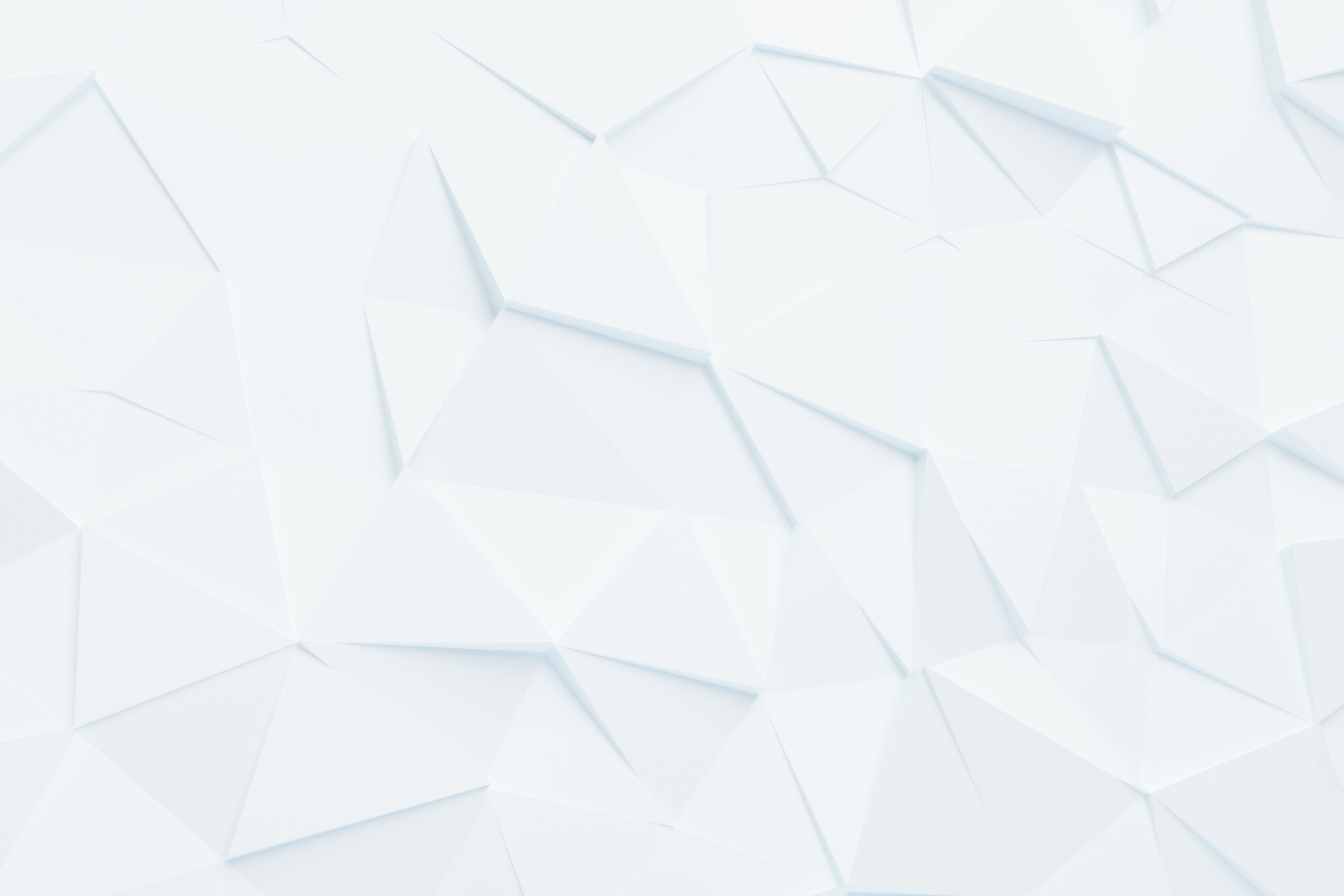 Продовження строку дії відстрочок від призову заброньованих працівників та нові правила бронювання
Строк дії відстрочок, наданих Мінекономіки, продовжили на три місяці (постанова КМУ від 07.05.2024 № 516).
Порядок бронювання військовозобов’язаних під час воєнного стану засобами Єдиного державного вебпорталу електронних послуг (постанова КМУ від 05.06.2024 № 650)
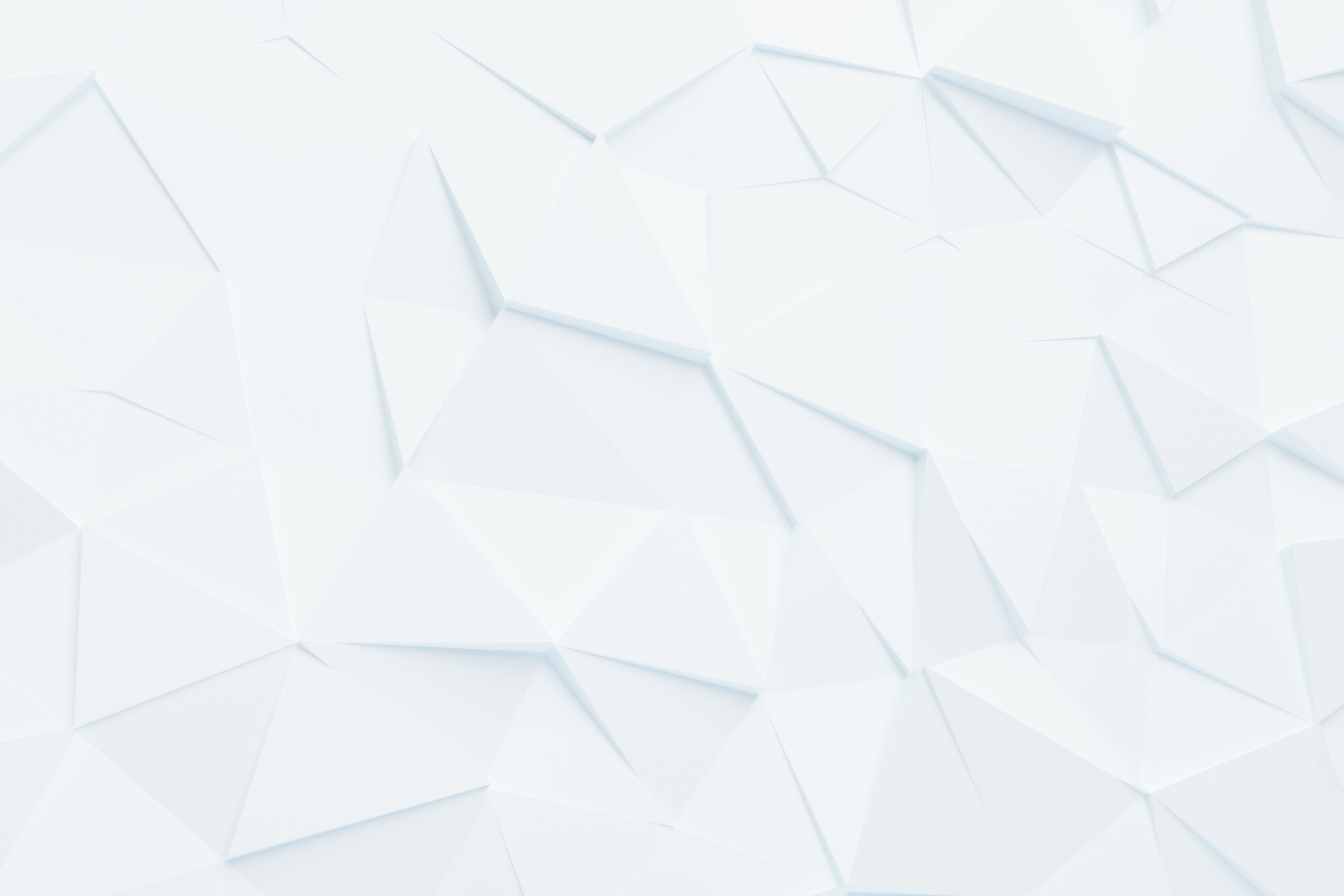 Оформлення запиту через Дію
Керівник або уповноважена особа проходить ідентифікацію та автентифікацію на Порталі Дія.
Засобами Порталу Дія у довільній формі, придатній, щоб сприйняти її зміст, Керівник формує список для е-бронювання військовозобов’язаних працівників (ч. 2 п. 13 Порядку № 650).
Сформований список засобами Порталу Дія Керівник засвідчує КЕП (п. 17 Порядку № 650)
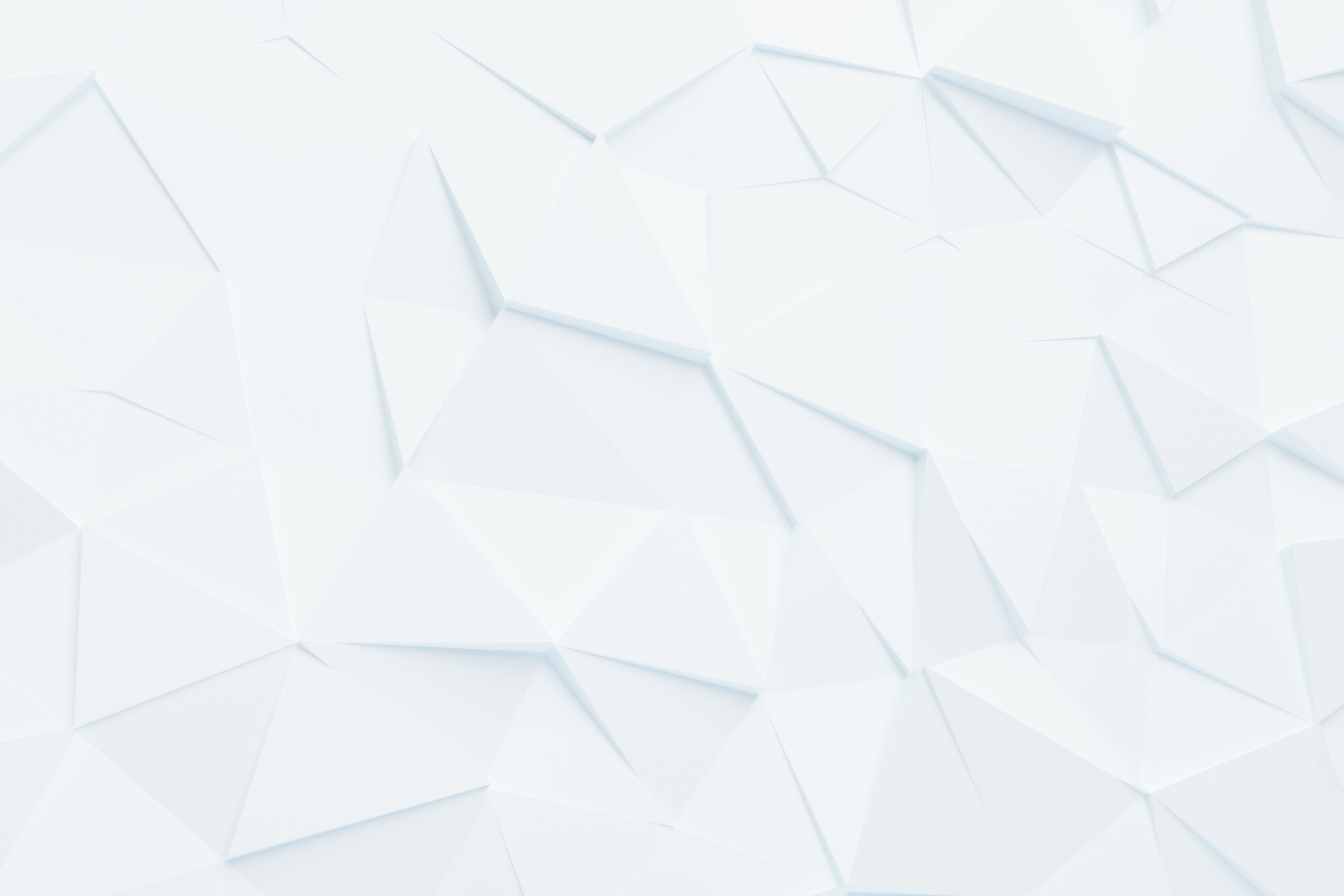 Зміни в порядку надання відпустки при народженні дитини
КМУ постановою від 29.03.2024 № 356 змінив Порядок надання відпустки при народженні дитини (постанова від 07.07.2021 № 693).
Документ встановлює, що право на таку відпустку підтверджує:
письмова заява матері дитини та свідоцтво про народження дитини, де зазначена відповідна інформація про батька дитини, якщо відпустку бере батько дитини, який не перебуває у зареєстрованому шлюбі з матір’ю дитини, але вони спільно проживають та пов’язані спільним побутом, мають взаємні права та обов’язки;
письмова заява матері або батька дитини, які є одинокими, якщо відпустку при народженні дитини планують брати баба або дід, або інший повнолітній родич дитини, які фактично здійснюють догляд за дитиною.
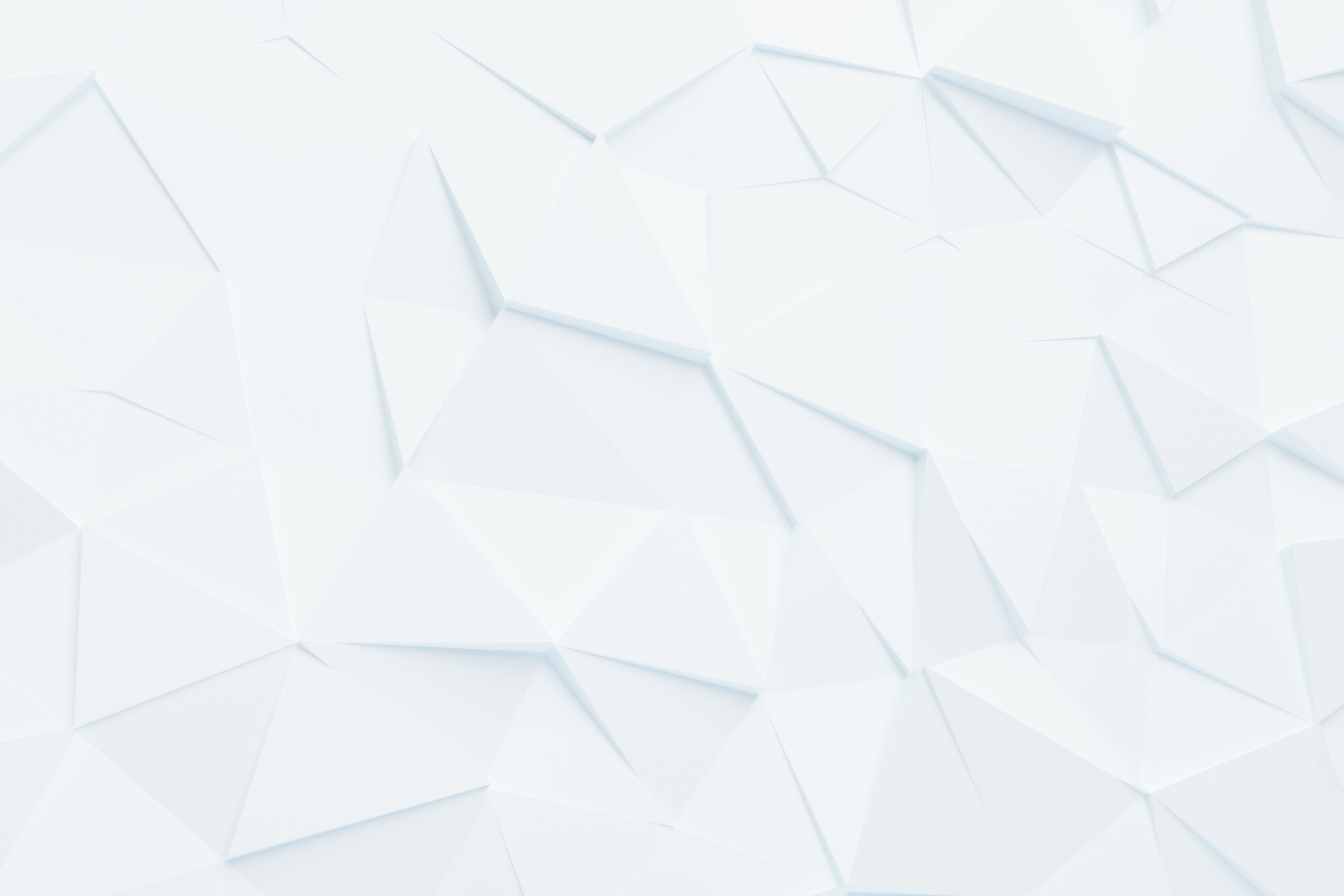 Зміни до КЗпП: правонаступництво при реорганізації, домашні працівники, нові підстави для звільнення
ЗУ від 25.04.2024 № 3677-IX.
Зобов’язує відчужувача чи набувача повідомити профспілку, уповноважених трудового колективу або працівників про:
1) дату або орієнтовну дату передачі суб’єкта господарювання;
2) причини передачі суб’єкта господарювання;
3) правові, економічні та соціальні наслідки передачі суб’єкта господарювання для працівників;
4) будь-які заходи, передбачені стосовно працівників
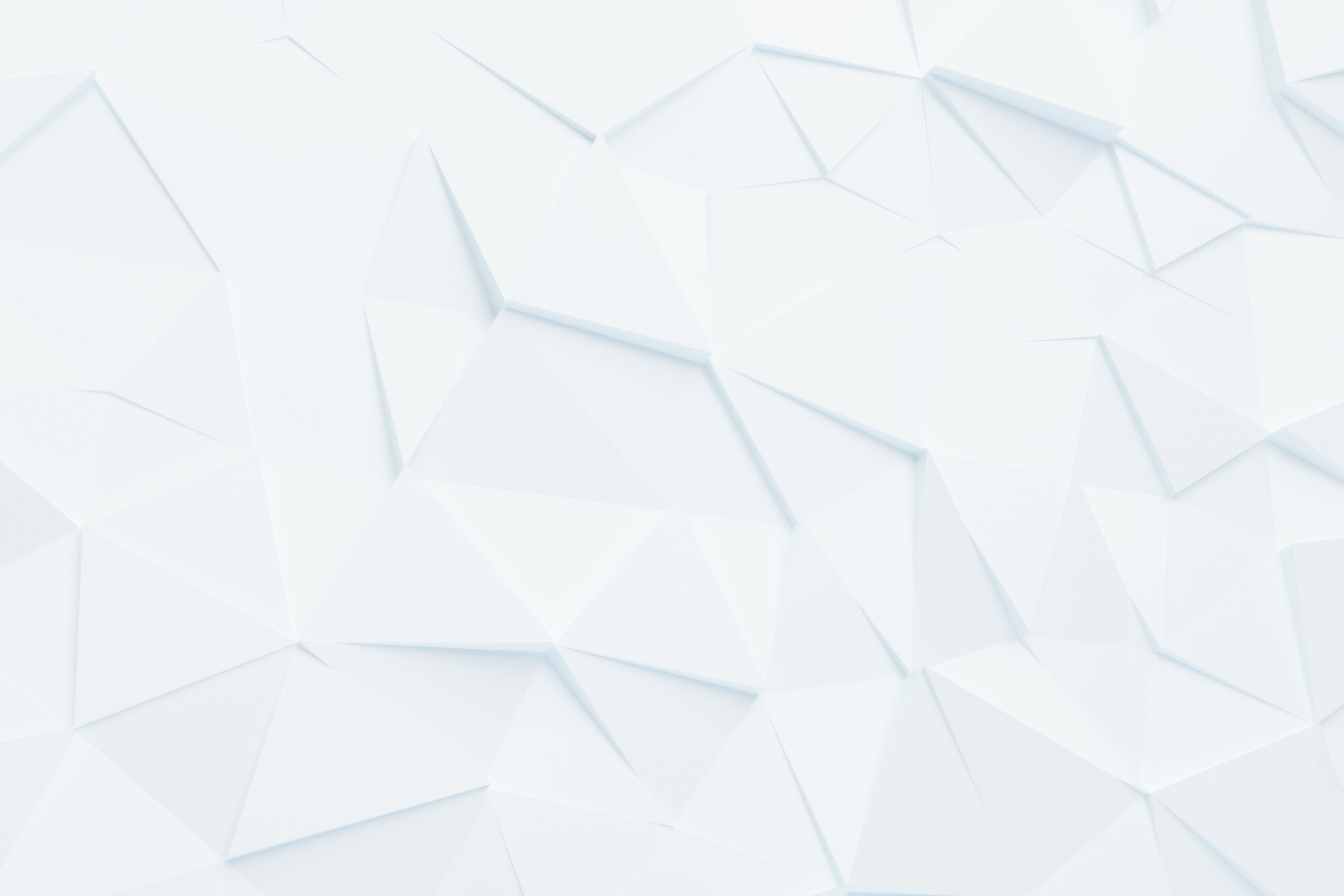 ЗУ від 25.04.2024 № 3680-ІХ (набуде чинності 24.08.2024).
КЗпП доповнили новою главою ХІ-А «Регулювання праці домашніх працівників».
Ст. 173-3 КЗпП — обов’язкові умови трудового договору з домашніми працівниками.
Враховує особливості роботи домашніх працівників на території житла роботодавця та окремо врегульовує робочий час та час відпочинку домашніх працівників
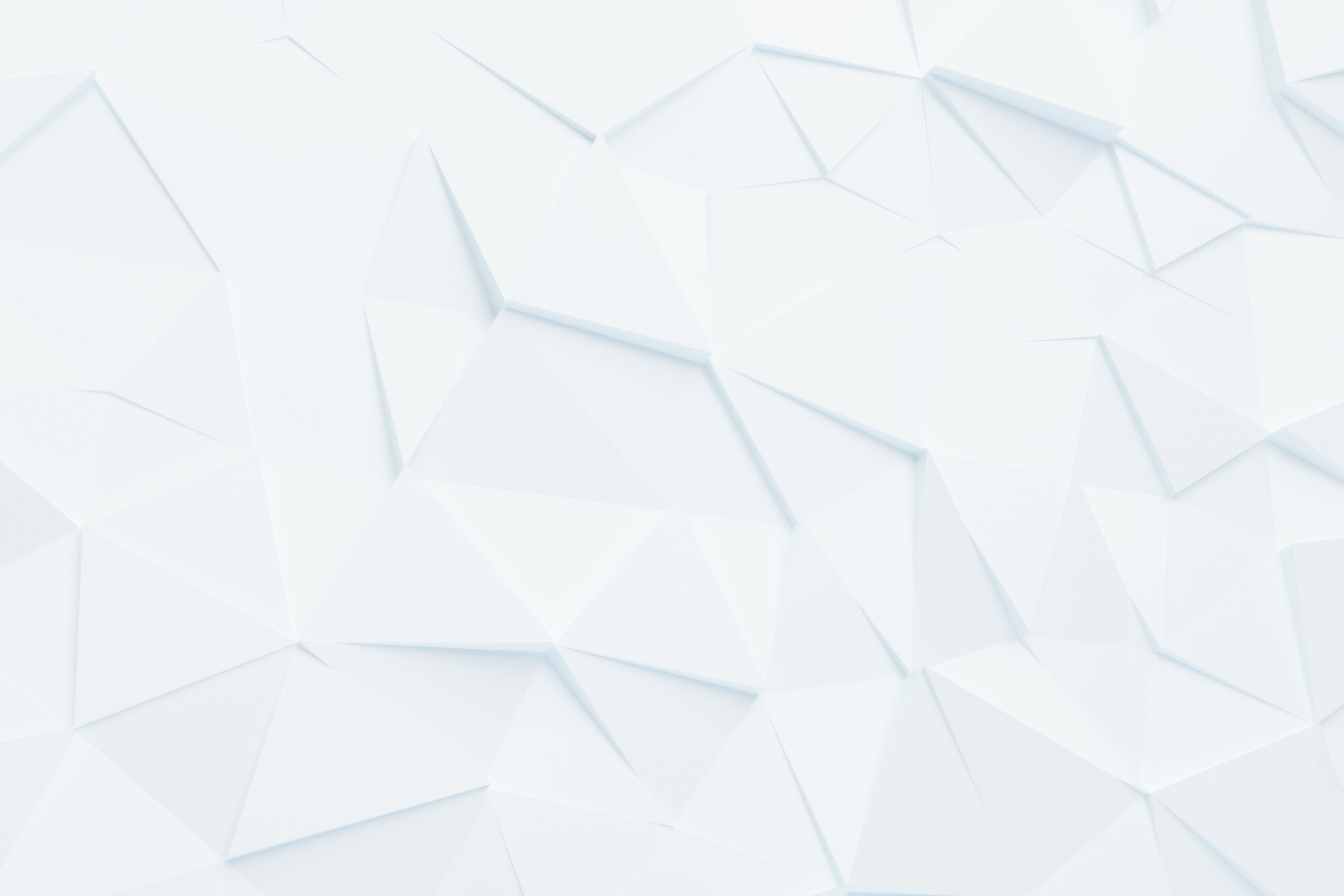 ЗУ від 04.06.2024 № 3768-ІХ (набуде чинності 27.09.2024).
Нові підстави звільнення:
набрання законної сили вироком суду, яким працівника засуджено (крім звільнення від відбування покарання з випробуванням) за вчинення злочину проти основ національної безпеки України (п. 13 ст. 40 КЗпП;
невиконання працівником правил поведінки на підприємстві, в установі, організації в частині положень, передбачених ч. 2 ст. 142 КЗпП (п. 14 ст. 40 КЗпП)
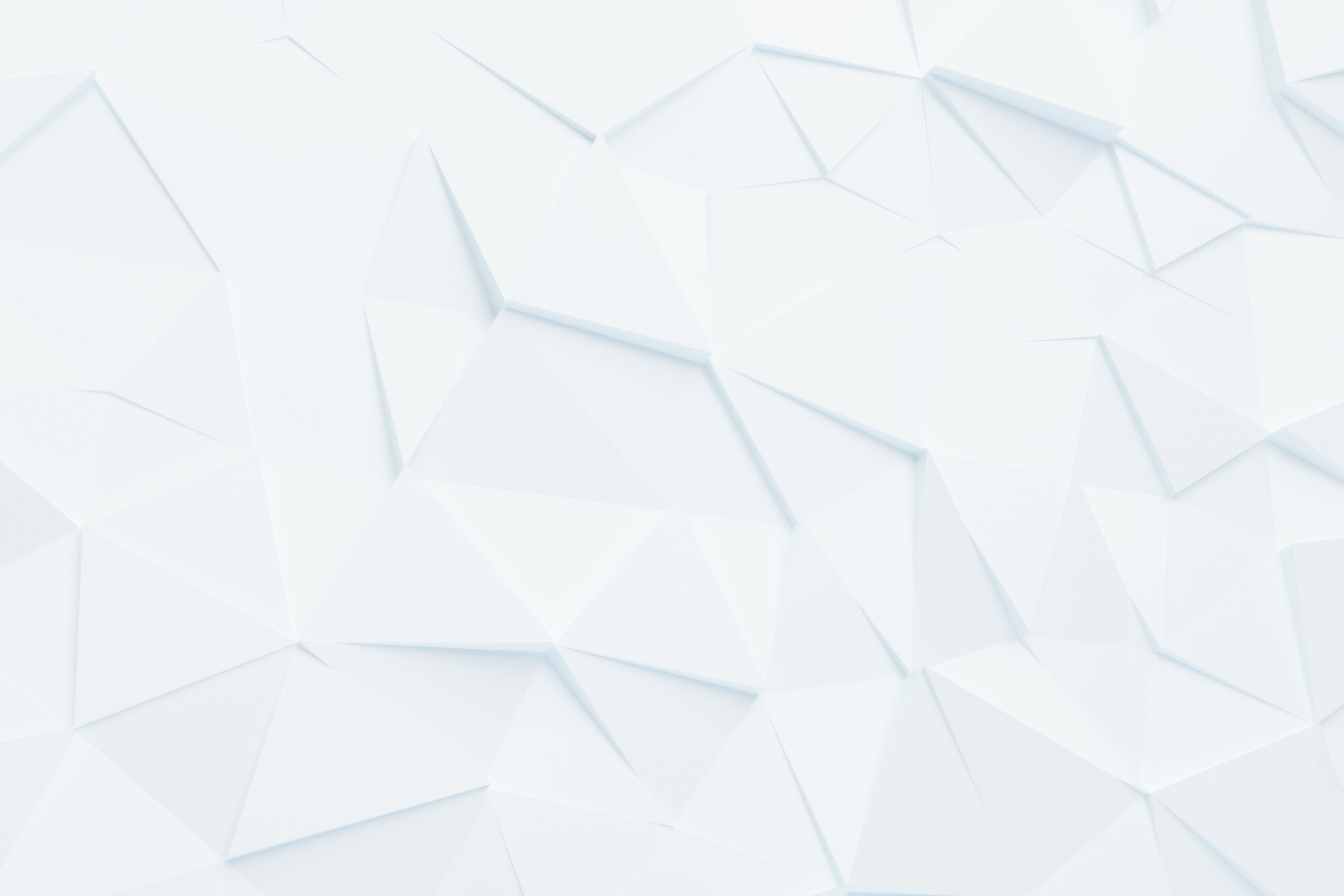 Складовою ПВТР можуть бути правила поведінки на підприємстві, в установі, організації, які містять положення, зокрема, про зобов’язання працівників про нерозголошення інформації з обмеженим доступом, зокрема інформації, що становить державну чи комерційну таємницю, а також про умови роботи з конфіденційною інформацією.
Встановлення правил поведінки на підприємствах, в установах, організаціях, що мають стратегічне значення для економіки і безпеки держави, та/або об’єктах чи операторах критичної інфраструктури є обов’язковим (ч. 2, 3 ст. 142 КЗпП)
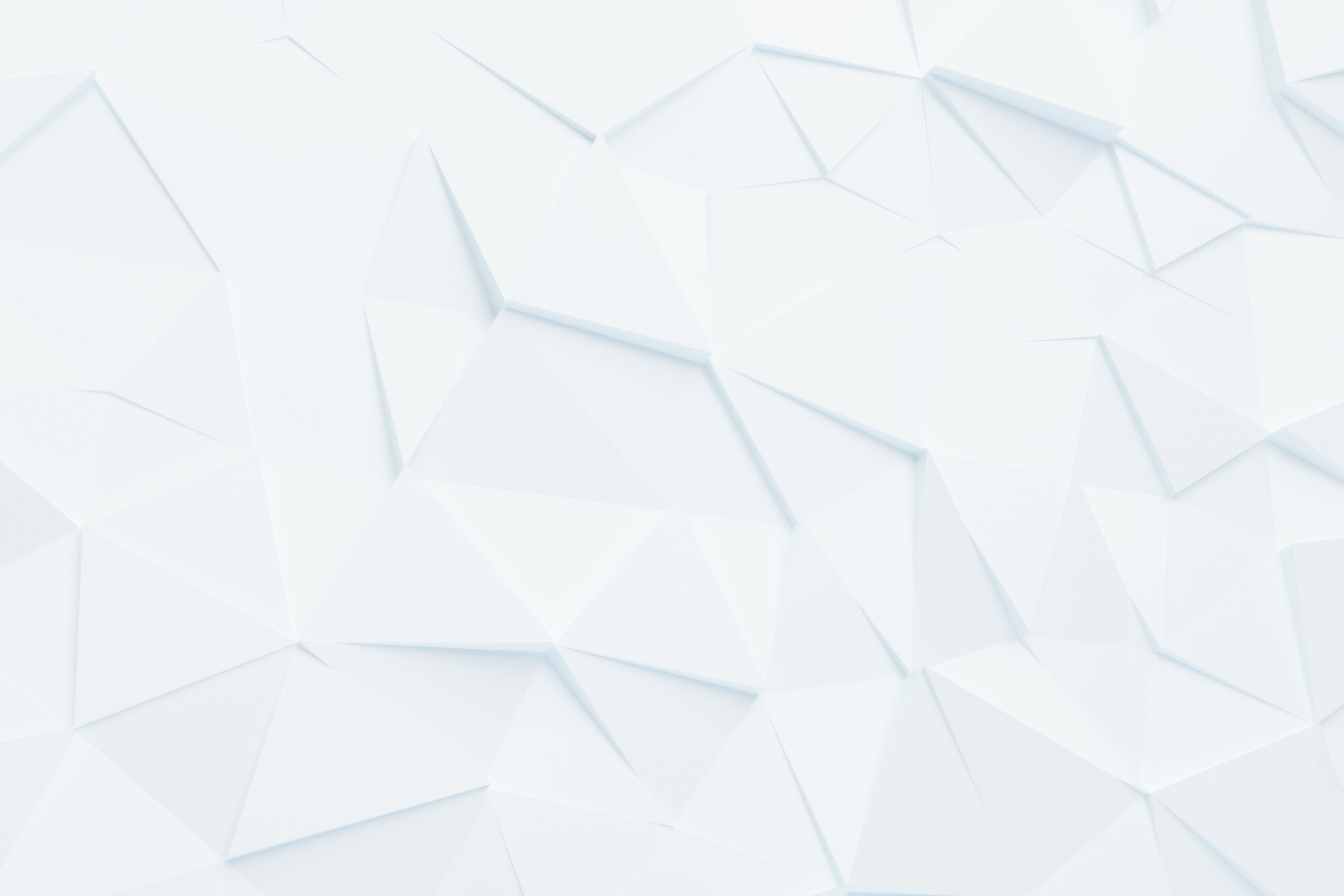 Закон про статус англійської мови
ЗУ «Про застосування англійської мови в Україні» від 04.06.2024 № 3760-IX.
Обов’язково повинні володіти англійською мовою особи, які претендують на зайняття посад:
1) державної служби категорії «А»;
2) державної служби категорій «Б» і «В», перелік яких встановлює КМУ;
3) голови МДА, їх перші заступники та заступники;
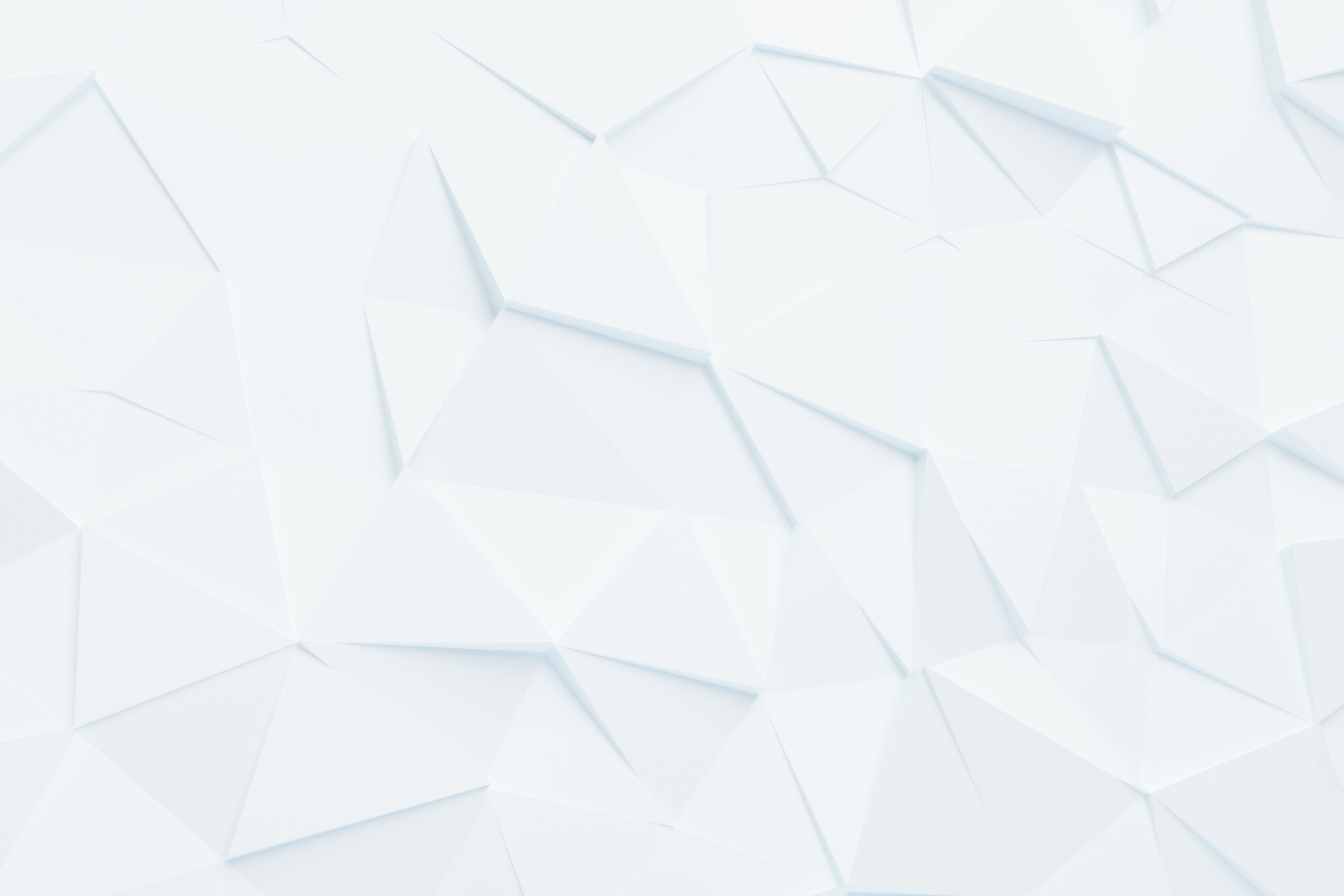 4) військовослужбовців офіцерського, сержантського і старшинського складу, які проходять військову службу за контрактом, перелік яких встановлює КМУ;
5) поліцейських середнього і вищого складу НП, посад начальницького складу інших правоохоронних органів, посад начальницького складу служби ЦЗ, перелік яких встановлює КМУ;
6) прокурорів;
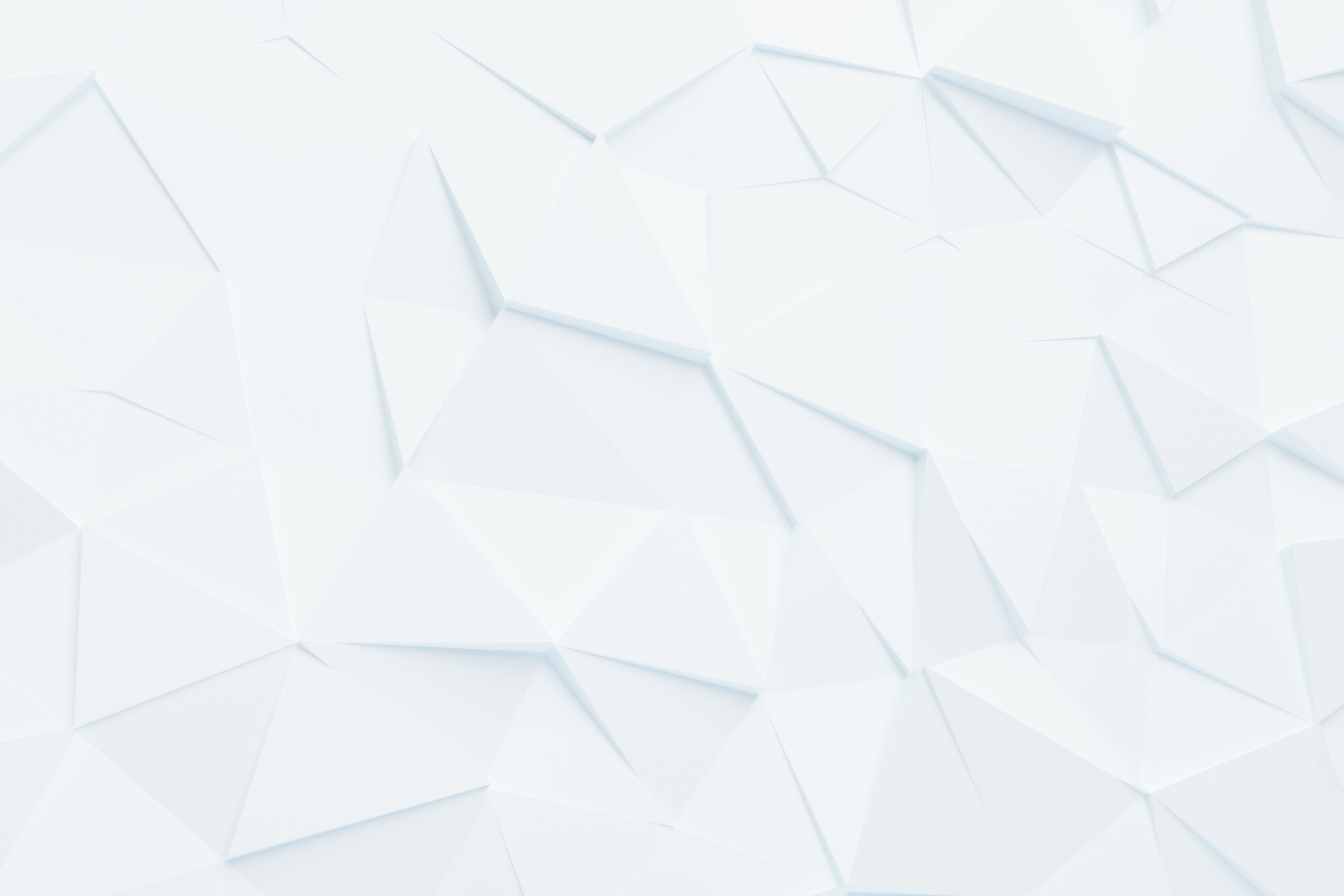 8) керівників, членів виконавчого органу, членів НР (ради директорів) та інших посадових осіб ДП, господарських товариств, у статутному капіталі яких більше 50% акцій (часток) належать державі;
9) керівників державних наукових установ;
10) керівників закладів вищої освіти;
11) у сфері освіти і науки, перелік яких встановлює КМУ
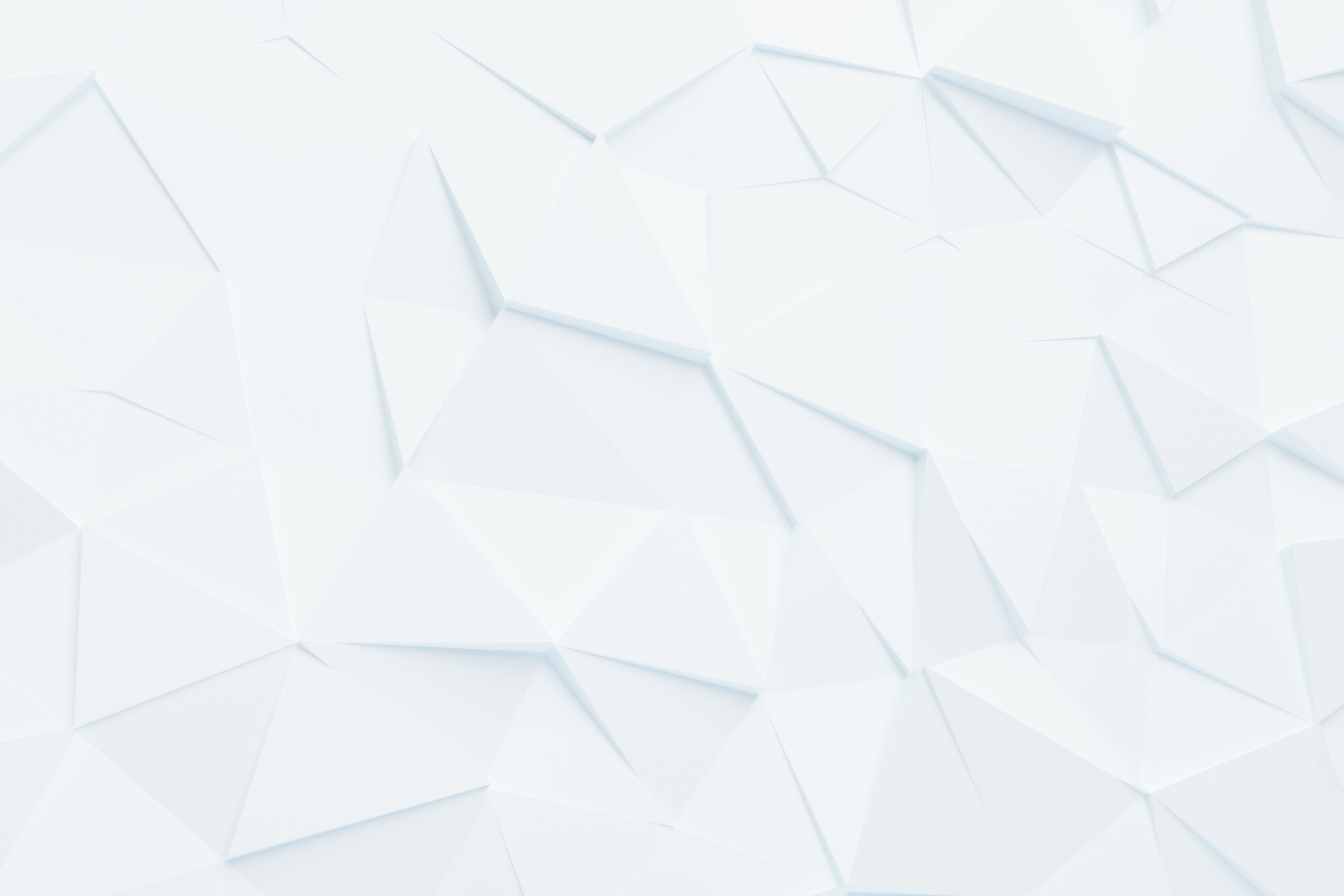 Вимога щодо володіння англійською або іншою іноземною мовою суб’єкт призначення може встановити до осіб, які претендують на зайняття посад в ОМС (крім виборних посад), основні посадові обов’язки яких передбачають виконання функцій з міжнародного співробітництва
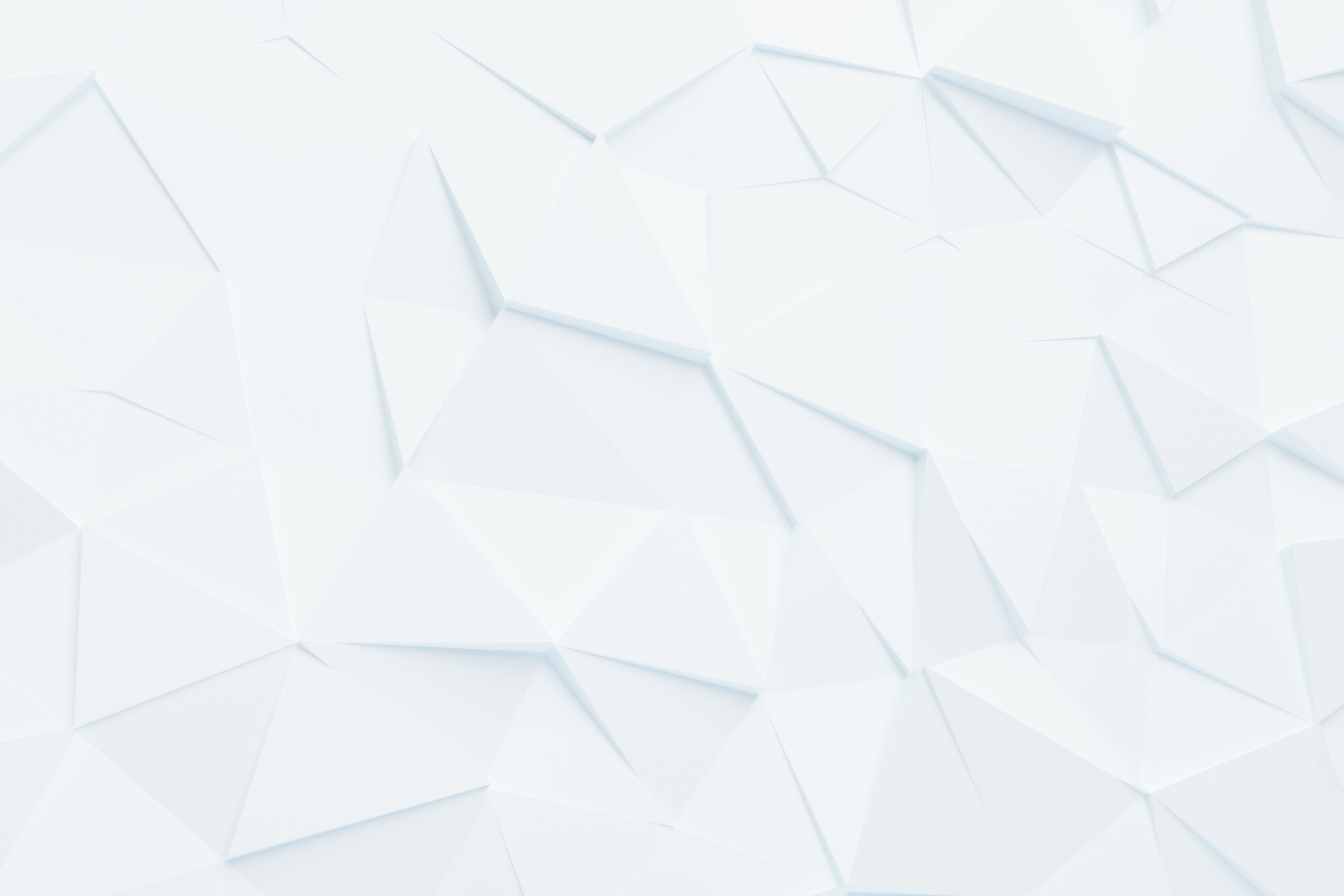 Нові правила підтвердження періодів роботи за межами України для пенсійного забезпечення
ЗУ від 25.04.2024 № 3674-ІХ.
До страхового стажу зарахують періоди роботи/військової служби за межами України на умовах ратифікованих міжнародних договорів. Якщо договори не укладали, стаж зарахують у порядку, що визначить КМУ
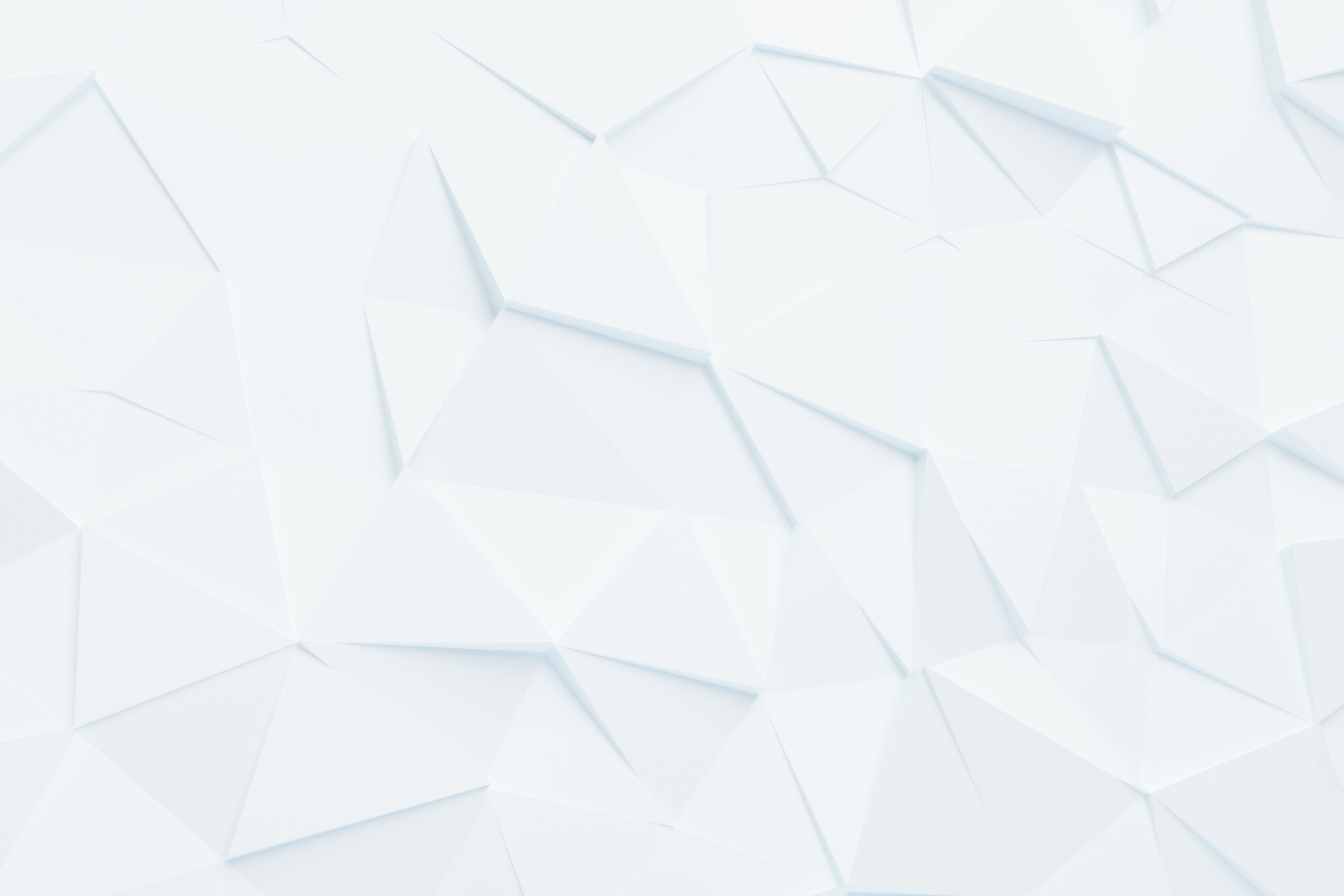 Не зарахують період роботи на країну-агресора після 2014 року. 
До вислуги років не зарахують періоди військової служби з 19.02.2014 у силових структурах, у незаконних органах влади на ТОТ, — в окупаційній адміністрації держави-агресора, у незаконних судових або правоохоронних органах, а також періоди добровільної участі у незаконних збройних чи воєнізованих формуваннях та / або у збройних формуваннях держави-агресора